Trò chơi CUỘC ĐUA CỦA NHỮNG CHÚ ẾCH
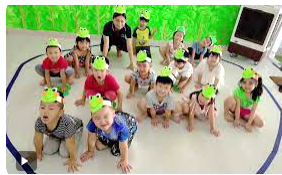 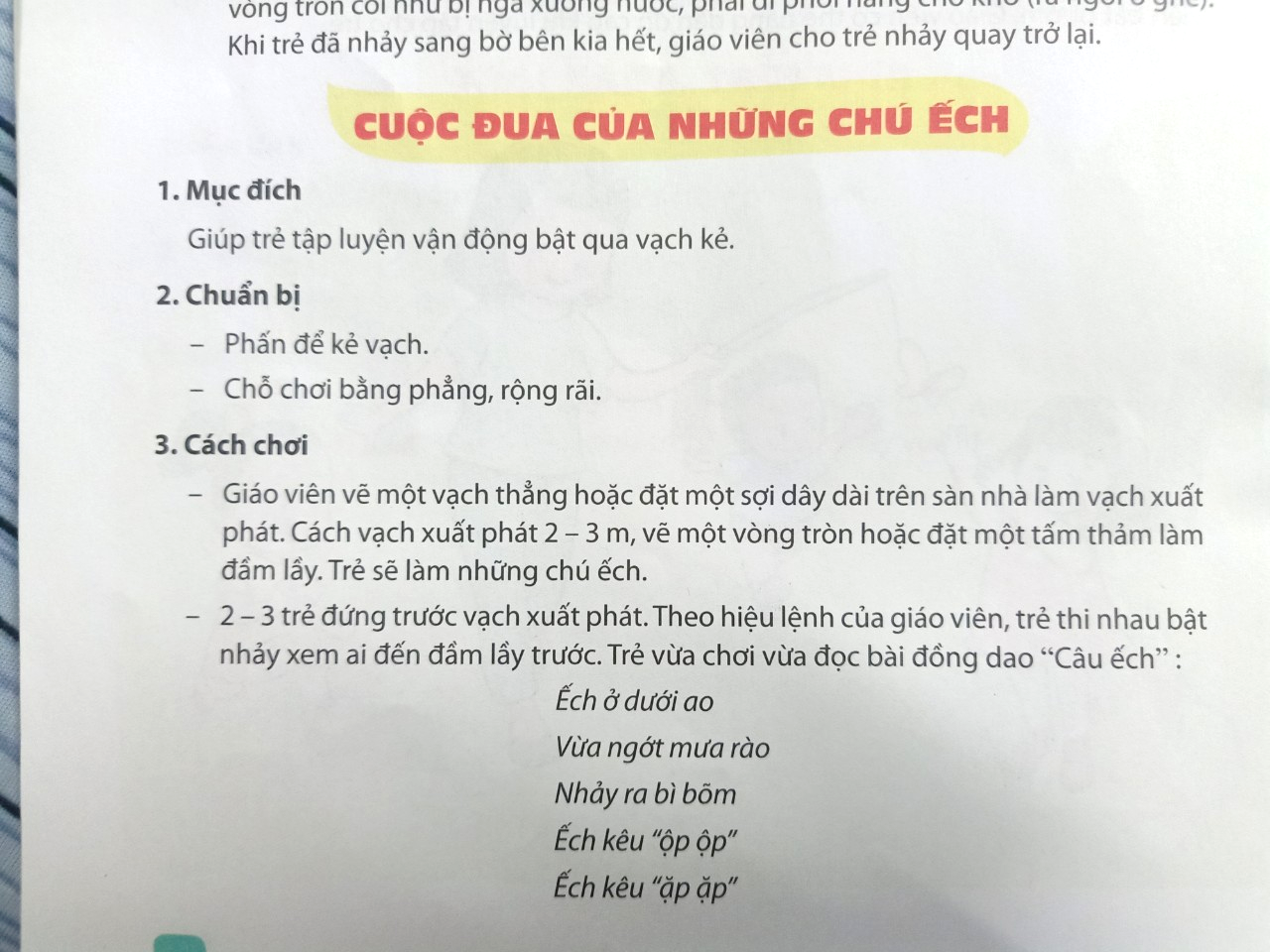